Department of Gender, Sexuality, & Women’s Studies
Proposal Presented to UCC, April 20, 2021

Bonnie Moradi, PhD 
Professor of Psychology
Director of Center for Gender, Sexualities, & Women’s Studies Research
University of Florida
Department Proposal
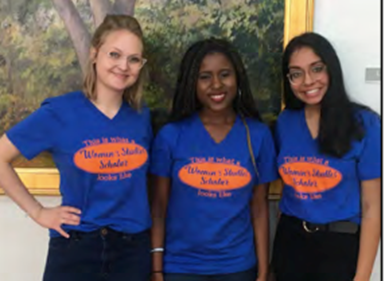 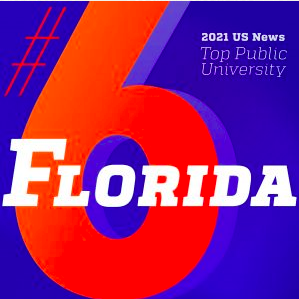 Aligns UF with top institutions
U.S. public universities ahead of UF in rankings have department AND Center - Appendix A

Robust shared governance review and support
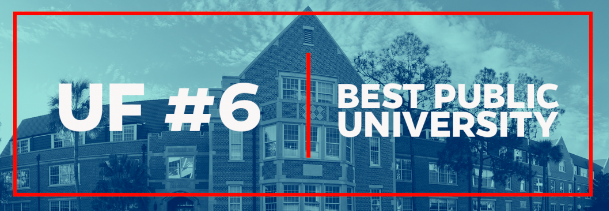 Department Proposal
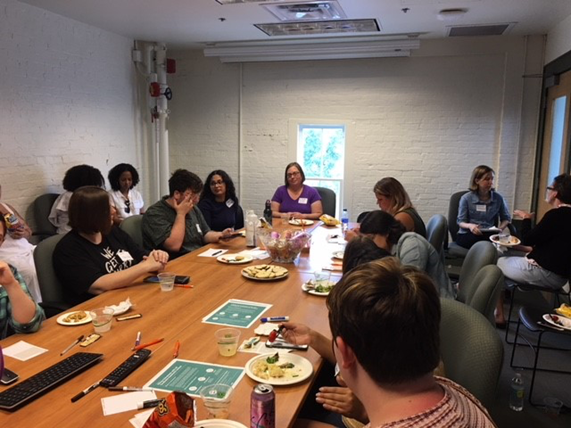 No new resources required
Award winning faculty, undergrad program, grad program
Department functions well-established
Bylaws, administrative and student advising structure, policy and procedures including t&p guidelines, faculty and grad student mentoring guidelines, merit guidelines 

Make Department and Center functions visible to national and international reputation makers and local constituents 
Recognizes robust and established discipline
Recognizes distinct Department and Center contributions of GSWS at UF
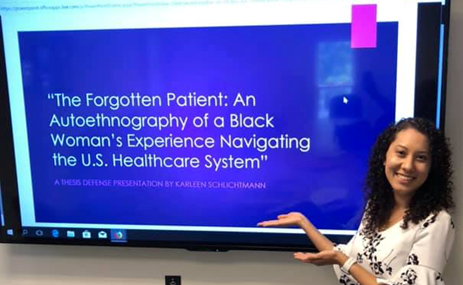 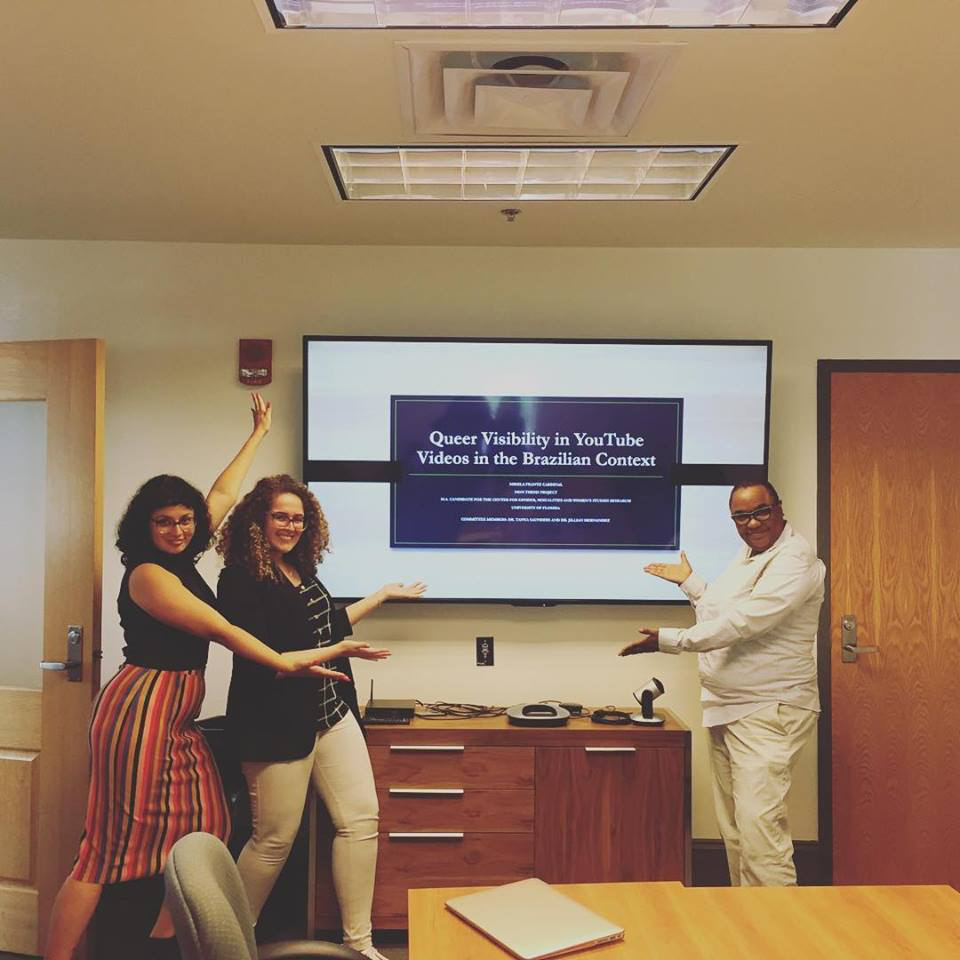 Department Proposal
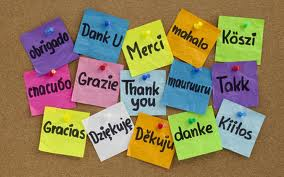 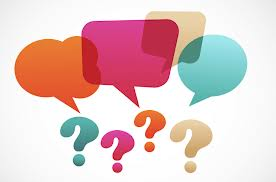